CHÀO MỪNG CÁC EM ĐẾN VỚI TIẾT HỌC
EM VUI
 HỌC TOÁN
1
Thể hiện phép nhân, phép chia bằng nhiều cách.
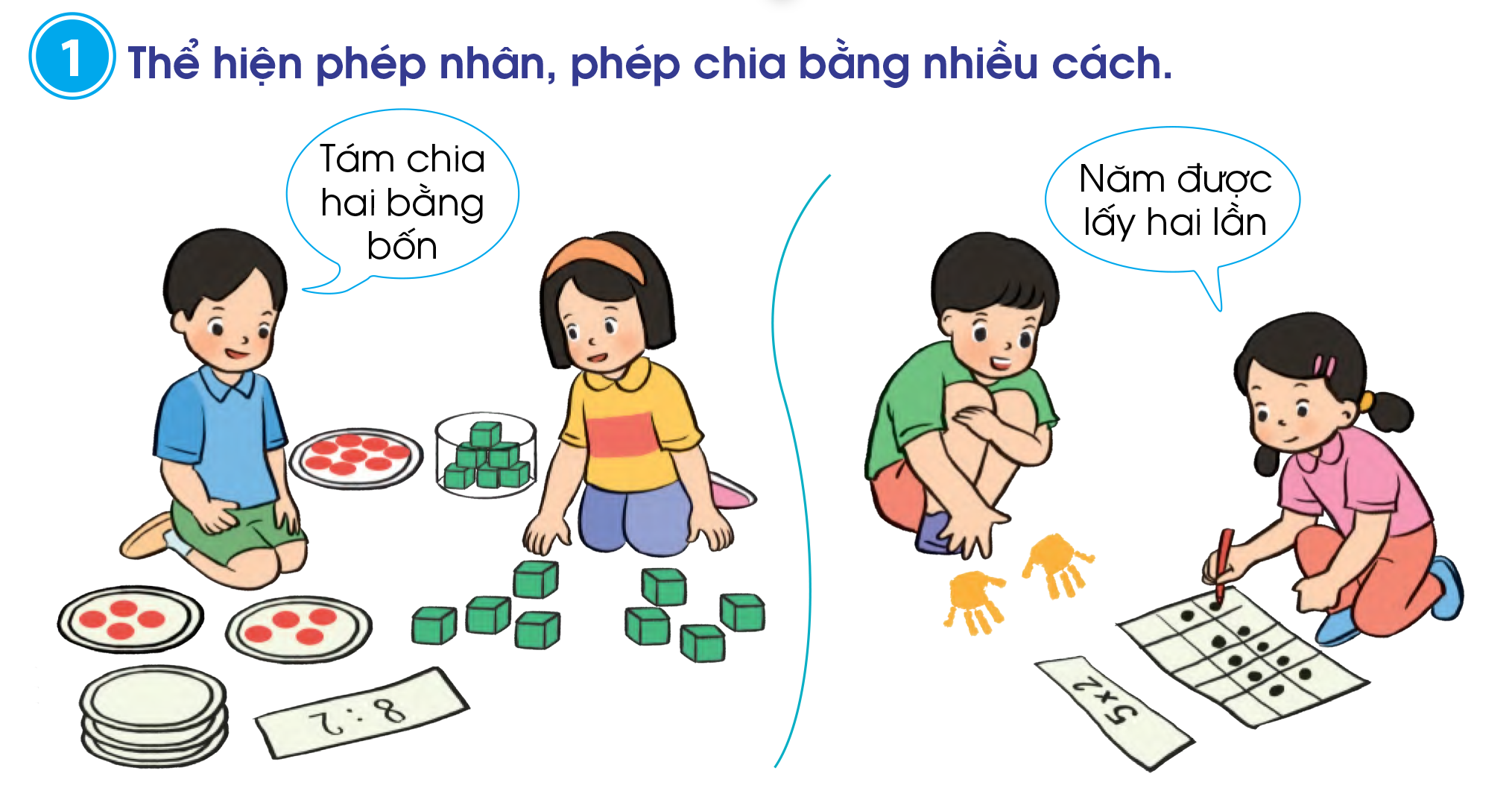 2
Sử dụng các đồ vật có dạng khối lập phương, khối hộp chữ nhật, khối trụ, khối cầu để tạo hình
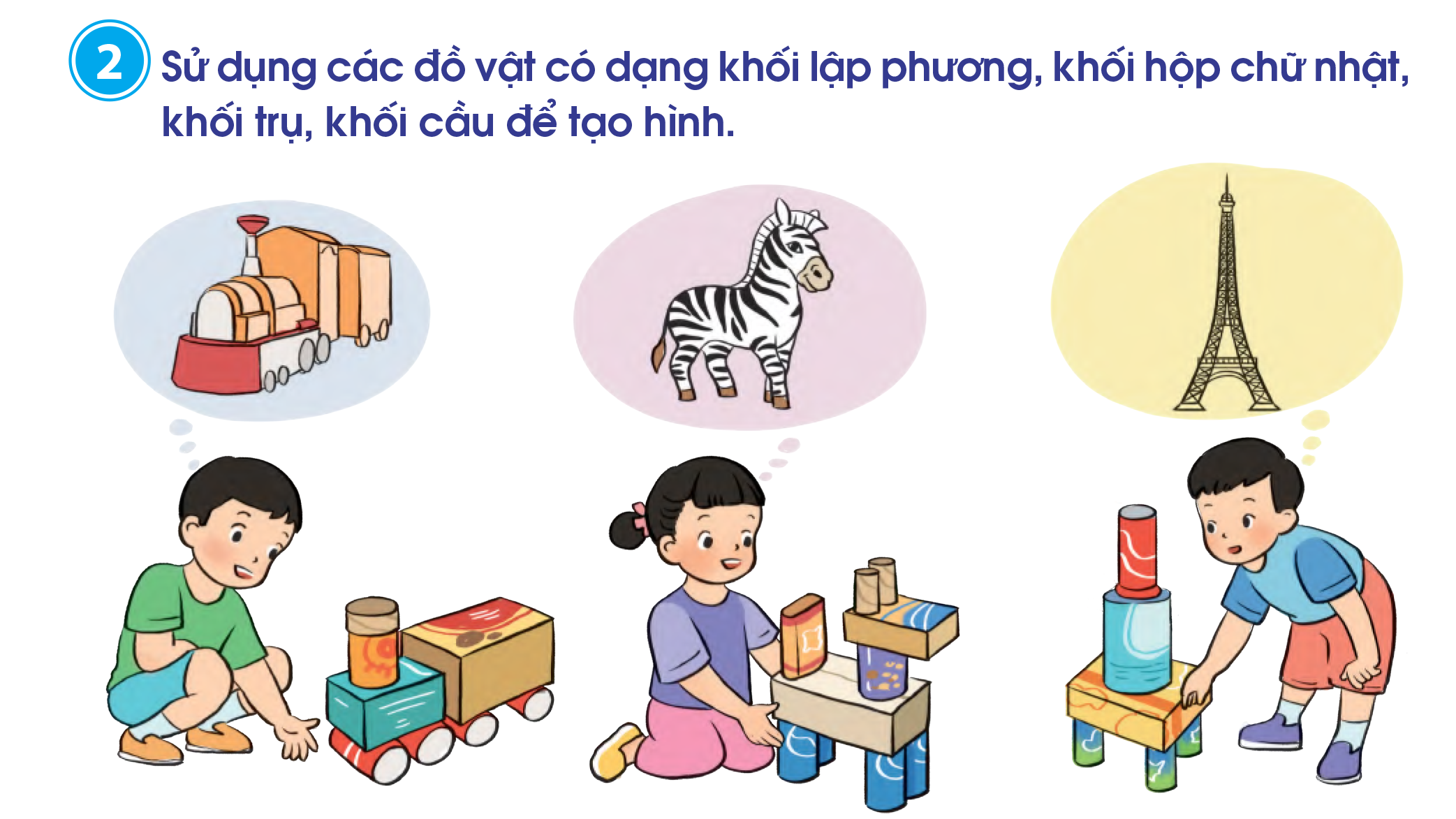 3
Sử dụng các vỏ hộp và vật liệu tái chế để xây dựng một số mô hình theo ý tưởng của em.
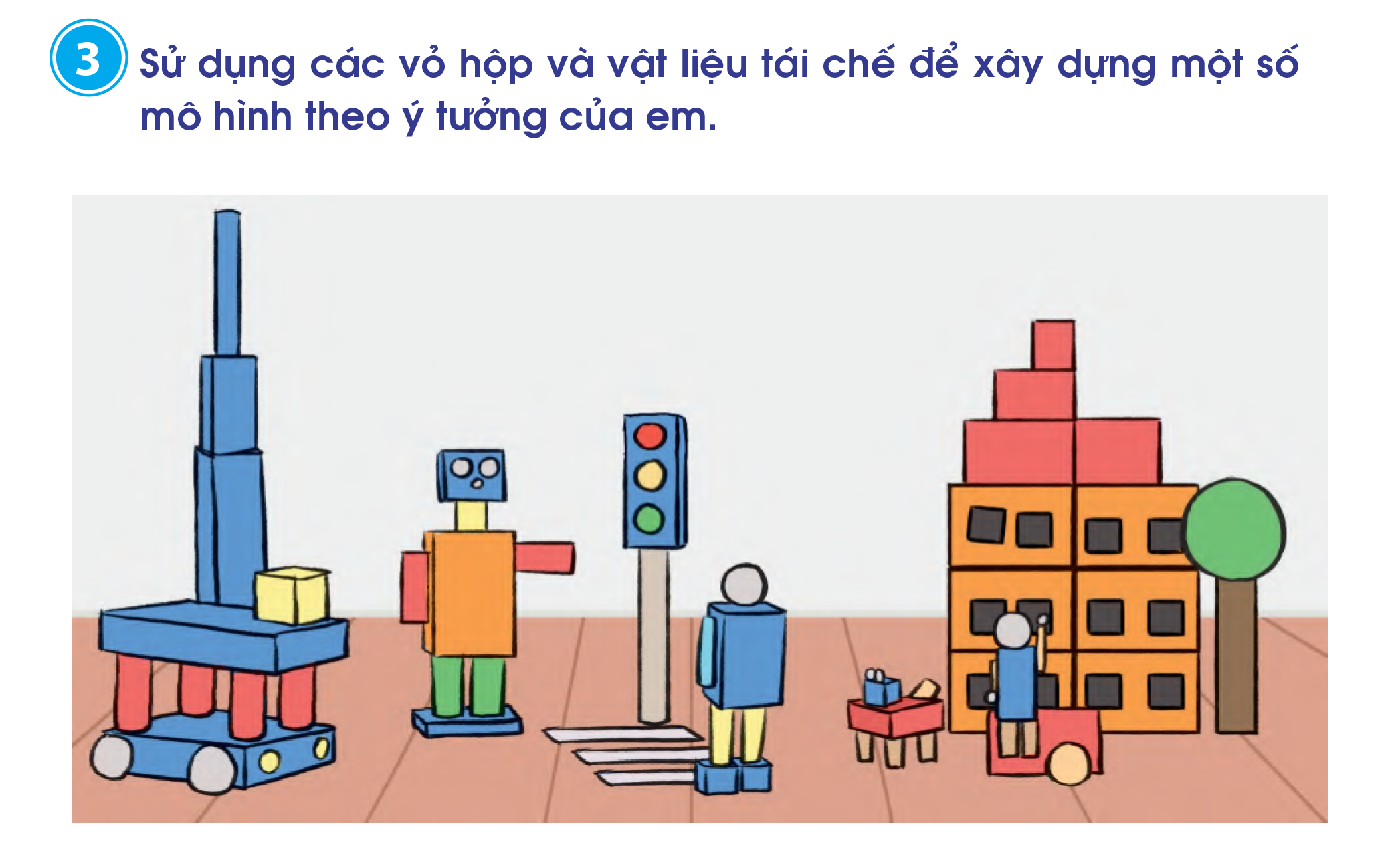 a) kể với bạn một số loại đồng hồ, loại lịch mà em biết
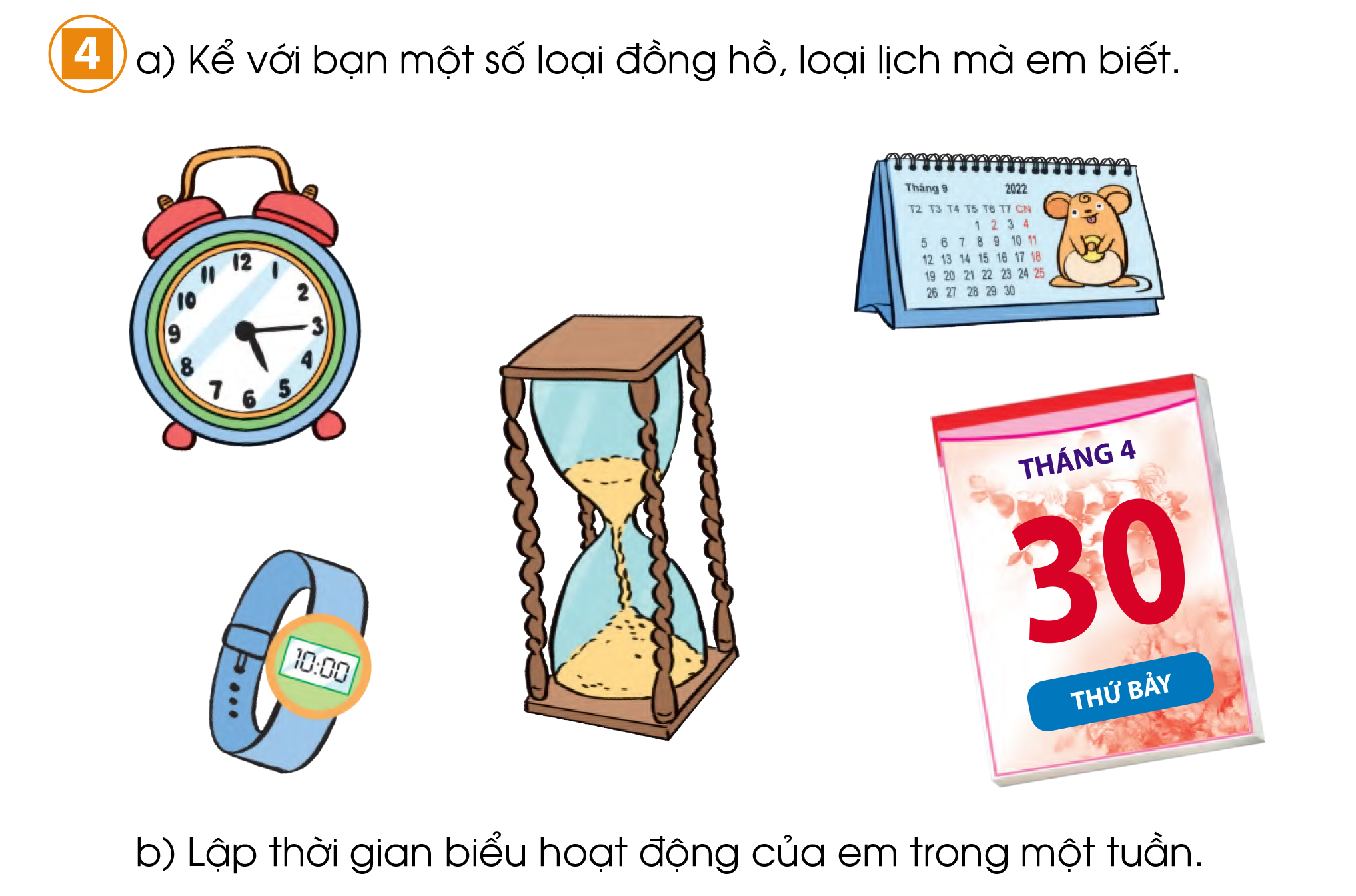 4
b) lập thời gian biểu hoạt động của em trong tuần.
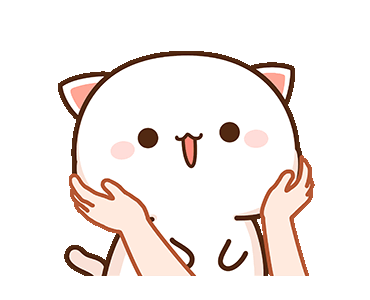 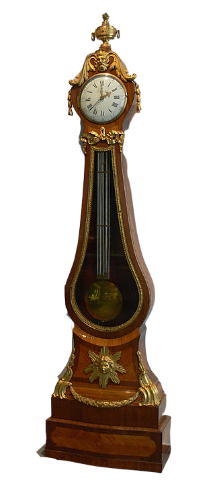 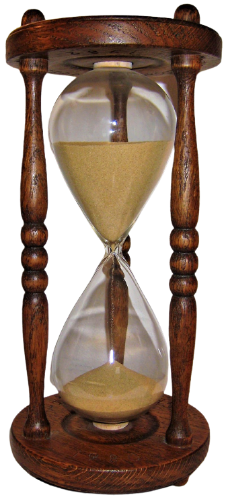 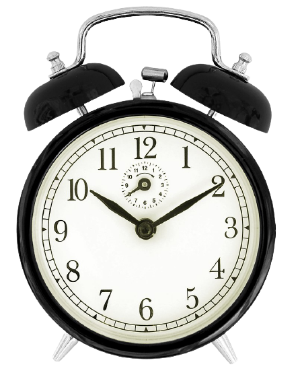 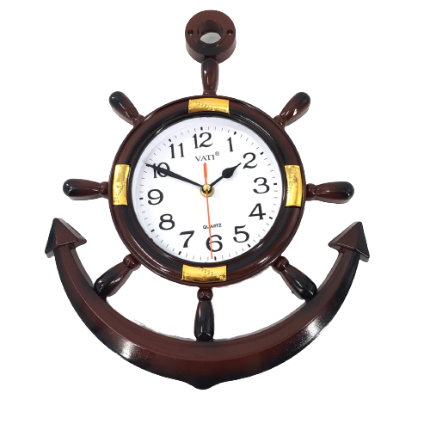 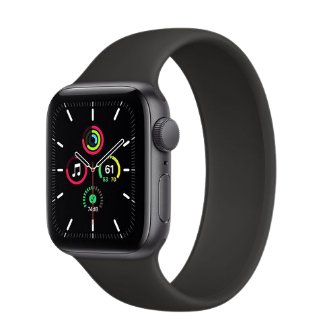 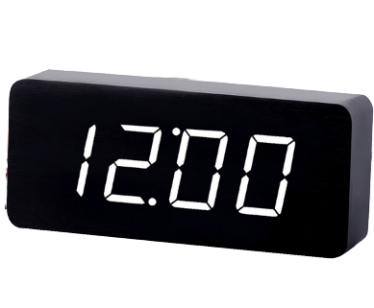 Đồng hồ điện tử
Đồng hồ cát
Đồng hồ treo tường
Đồng hồ quả lắc
Đồng hồ báo thức
Đồng hồ thông minh
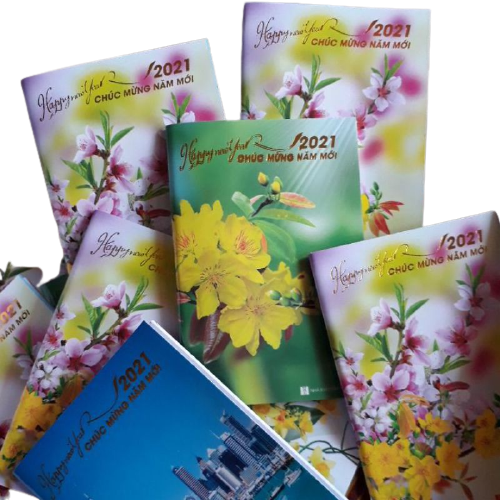 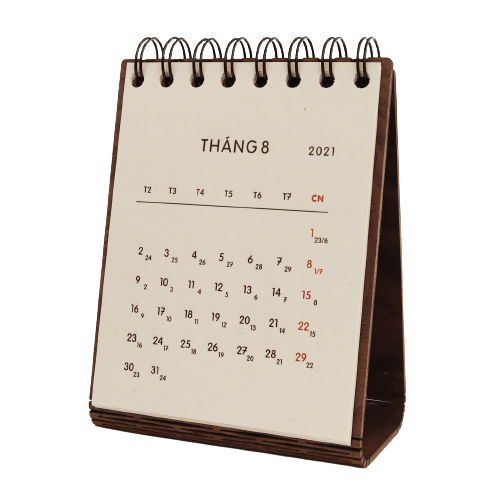 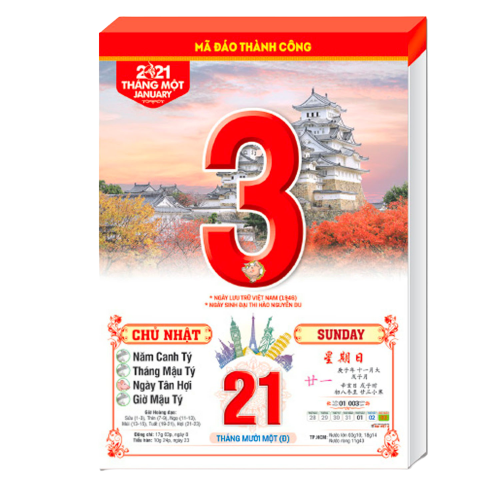 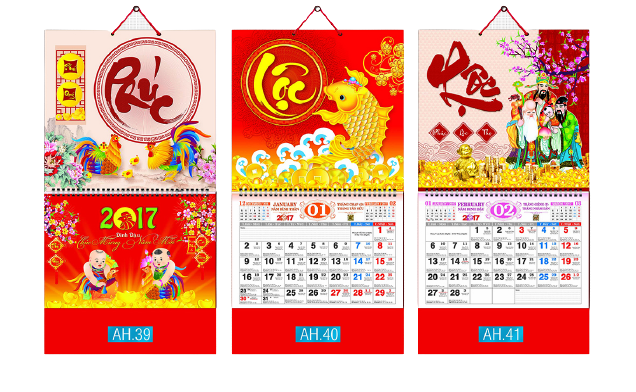 Lịch treo tường
Lịch để bàn
Lịch bỏ túi
Đồng hồ bóc
THANK YOU
Tạm biệt và hẹn gặp lại